Бюджет для граждан
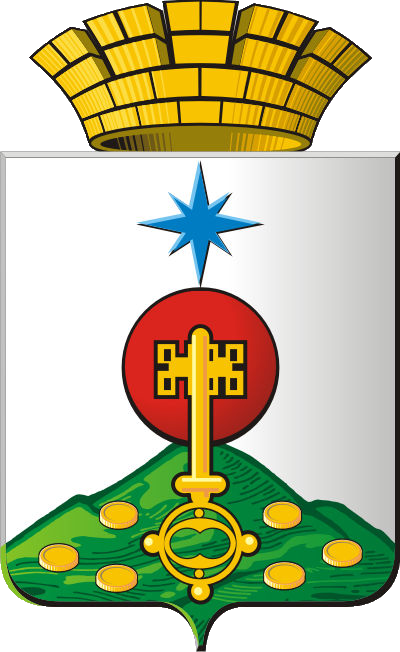 Исполнение бюджета Североуральского городского округа 
за 2022 год
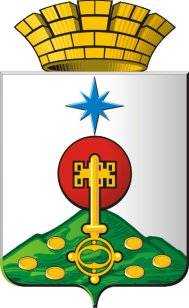 Показатели исполнения доходов бюджета МО Североуральский городской округ за 2022 год
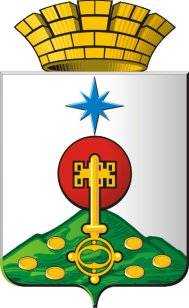 Структура доходов бюджета за 2022 год
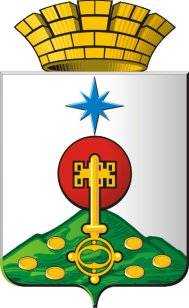 Итоги социально-экономического развития за 2022 год
Основой экономического потенциала Североуральского городского округа являются обрабатывающие производства

На 1 января 2023 года на территории Североуральского городского округа зарегистрировано 216 юридических лица
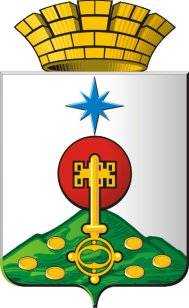 Основные показатели социально-экономического развития Североуральского городского округа за 2022г.
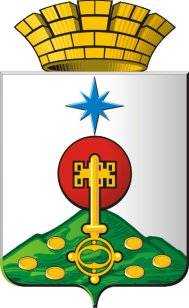 Показатели занятости населения по отраслям экономики за 2022 год
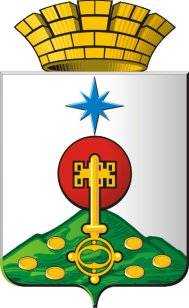 Сведения о местном бюджете, млн.руб.
2021 год
2022 год
2020 год
1 596,8
1784,3
1 562,6
1 597,9
1 612,3
1 770,2
15,5(-)
14,1(+)
35,3(-)
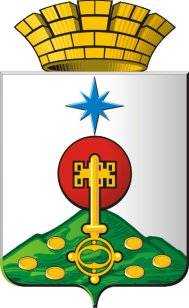 Информация об исполнении бюджета за 2022 год
Расходы бюджета 1 770 181тыс.руб.
Доходы бюджета 
1 784 337 тыс.руб.
Профицит 14 156 тыс.руб.
Общегосударственные вопросы 124 498 тыс.руб.
Национальная безопасность и правоохранительная деятельность 10 060 тыс.руб.
Налоговые доходы 528  587 тыс.руб.
Доходы из расчета на 1 человека 46 346 руб.
Национальная экономика 101 374 тыс.руб.
Жилищно-коммунальное хозяйство 172 266 тыс.руб.
Неналоговые доходы 47 627 тыс.руб.
Охрана окружающей среды 1 780 тыс.руб.
Расходы из расчета на 1 человека 45 979  руб.
Образование 1 009 704 тыс.руб.
Культура, кинематография 106 424 тыс.руб.
Безвозмездные поступления       1 208 123  тыс.руб.
Физическая культура 77 152 тыс.руб.
Численность населения   38 500 человек
Социальная политика 165 197 тыс.руб.
Прочие расходы 1 726 тыс.руб.
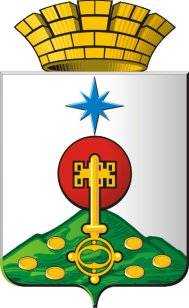 Расходы бюджета
РАСХОДЫ БЮДЖЕТА - выплачиваемые из бюджета денежные средства
РАСХОДЫ БЮДЖЕТА исполнялись по:
11
разделам бюджетной классификации
5
главным распорядителям
16
муниципальным программам
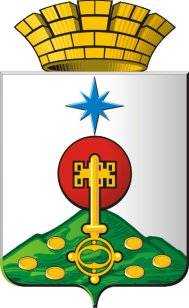 Отраслевая структура расходов в 2022 году  1 770 180,9 тысяч рублей
Показывает фактическое исполнение от плановых назначений
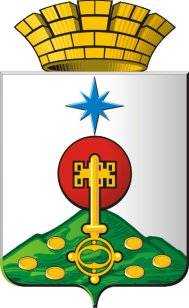 Исполнение расходов бюджета за 2022 год по муниципальным программам 1 741 731,0 тыс.рублей
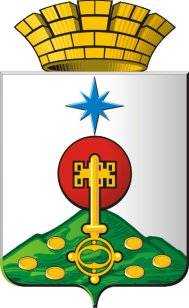 Перечень муниципальных программ, реализованных в 2022 году
"Совершенствование социально-экономической политики в Североуральском городском округе" на 2020-2025 годы      План – 103886,3 тыс.руб.  Факт – 102426,5 тыс.руб.
"Управление муниципальной собственностью Североуральского городского округа" на 2020-2025 годы                    План - 6752,5 тыс.руб.   Факт – 5525,7 тыс.руб.
"Развитие системы образования в Североуральском городском округе до 2024 года«               
План – 966400,2 тыс.руб.  Факт – 959502,7 тыс.руб.
"Развитие сферы культуры и туризма в Североуральском городском округе" на 2020-2025 годы                          План -157694,2 тыс.руб.   Факт – 157522,2 тыс.руб.
"Развитие физической культуры и спорта в Североуральском городском округе до 2024 года«                           План – 59653,6 тыс.руб.   Факт – 59629,8 тыс.руб.
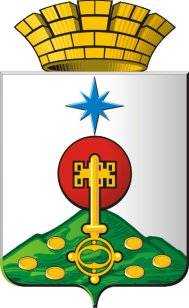 Перечень муниципальных программ, реализованных в 2022 году
"Развитие земельных отношений и градостроительная деятельность в Североуральском городском округе" на 2020-2025 годы                                                                                                                План – 690,0 тыс.руб.  Факт – 690,0 тыс.руб.
"Развитие транспортного обслуживания населения и дорожного хозяйства , обеспечение безопасности дорожного движения в Североуральском городском округе" на 2020-2025 годы                                                          План – 118419,4 тыс.руб.  Факт – 96905,5 тыс.руб.
"Развитие жилищно-коммунального хозяйства, повышение энергетической эффективности и охрана окружающей среды в Североуральском городском округе" на 2020-2025 годы                                                                         План – 128540,6 тыс.руб.  Факт – 125032,3 тыс.руб.
"Дополнительные меры социальной поддержки отдельных категорий граждан Североуральского городского округа" на 2020-2025 годы                                                                                                     План – 160127,4 тыс.руб.  Факт – 151913,3 тыс.руб.
"Профилактика правонарушений на территории Североуральского городского округа" на 2020-2025 годы                              План – 570,0 тыс.руб.   Факт – 524,3 тыс.руб.
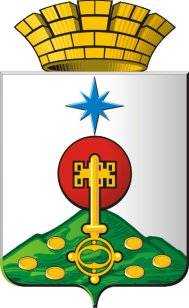 Перечень муниципальных программ, реализованных в 2022 году
"Развитие системы гражданской обороны, защита  населения и территории Североуральского городского округа от чрезвычайных ситуаций природного и техногенного  характера, обеспечение пожарной безопасности и безопасности людей на водных объектах " на 2020-2025 годы                                                                                             План – 9528,0 тыс.руб.   Факт – 9521,8 тыс.руб.
"Управление муниципальными финансами в Североуральском городском округе" на 2020-2025 годы                  План – 13035,4 тыс.руб.  Факт – 12986,9 тыс.руб.
"Формирование законопослушного поведения участников дорожного движения в Североуральском городском округе" на 2019-2024 годы                                                                                                    План – 20,0 тыс.руб.  Факт – 20,0 тыс.руб.
"Формирование современной городской среды на территории Североуральского городского округа" на 2018-2027 годы                                                                                                             План – 60229,7 тыс.руб.  Факт – 41412,7 тыс.руб.
"Реализация молодежной политики и патриотического воспитания граждан Североуральского городского округа" до 2024 года                                                                                                                   План – 17858,1 тыс.руб.  Факт – 17749,2 тыс.руб.
«Профилактика терроризма и экстремизма, а так же минимизация и (или) ликвидация последствий их проявления на территории Североуральского городского округа" на 2022-2027 годы                                                                                                             План – 370,0 тыс.руб.  Факт – 368,1 тыс.руб.
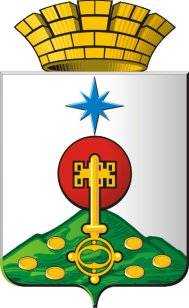 Основные количественные характеристики и целевые показатели муниципальных программ за 2022 год
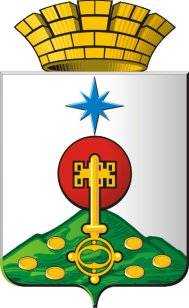 Основные количественные характеристики и целевые показатели муниципальных программ за 2022 год
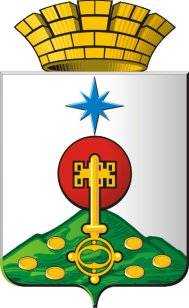 Основные количественные характеристики и целевые показатели муниципальных программ за 2022 год
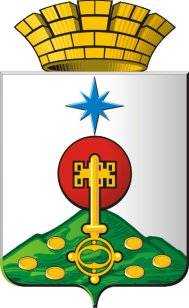 Основные количественные характеристики и целевые показатели муниципальных программ за 2022 год
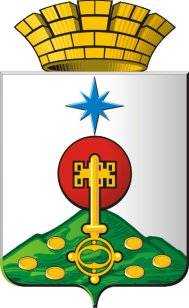 Основные количественные характеристики и целевые показатели муниципальных программ за 2022 год
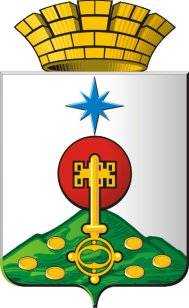 Основные количественные характеристики и целевые показатели муниципальных программ за 2022 год
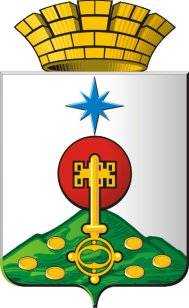 Основные количественные характеристики и целевые показатели муниципальных программ за 2022 год
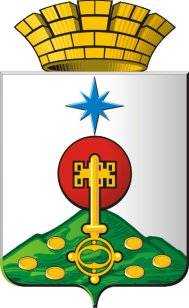 Основные количественные характеристики и целевые показатели муниципальных программ за 2022 год
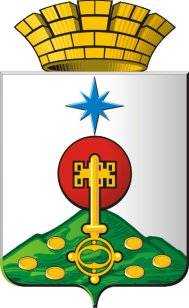 Основные количественные характеристики и целевые показатели муниципальных программ за 2022 год
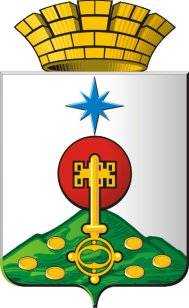 Расходы бюджета
Среднемесячная заработная плата
работников муниципальных учреждений
(в рублях)
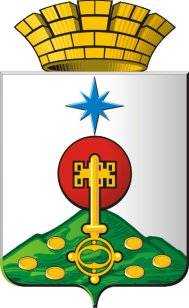 Расходы на образование
Оказание услуг в сфере образования осуществляют:
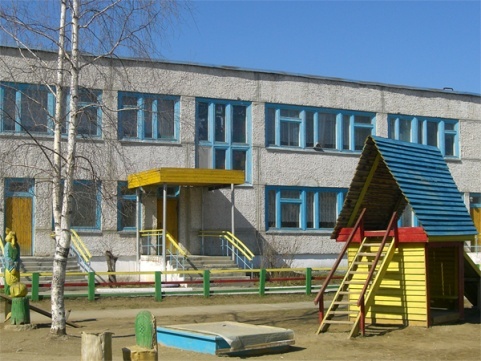 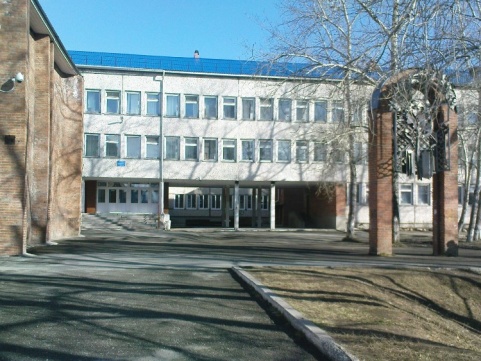 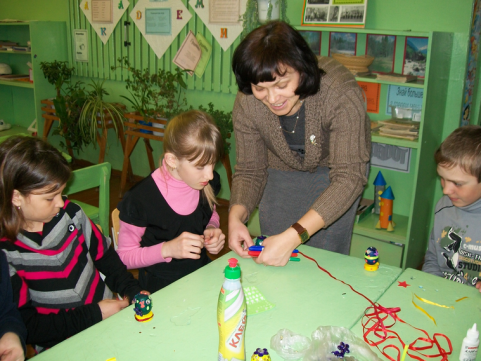 8 дошкольных учреждений, которые посещают 1806 ребенка
9 общеобразовательных учреждений, с числом учащихся 4681 человека
7 учреждений дополнительного образования
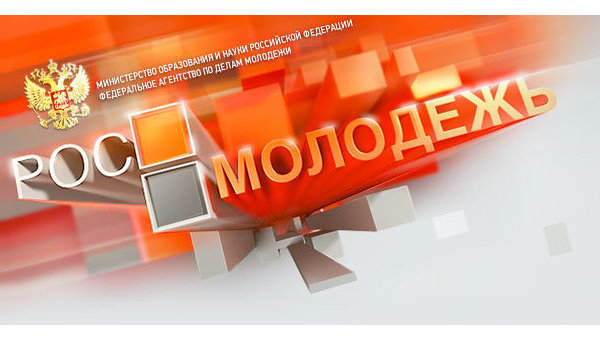 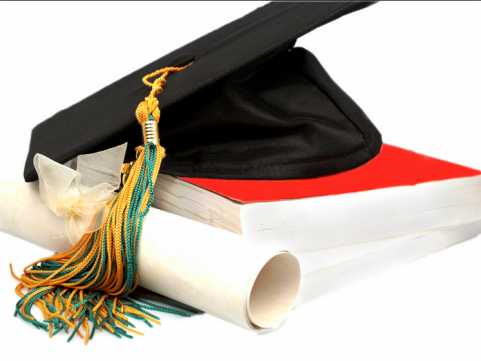 1 учреждение молодежной политики, 4 молодежно-подростковых клубов
4 прочих учреждения
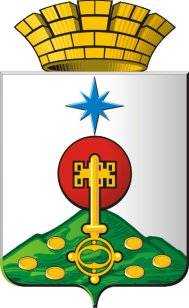 Расходы на образование
Основные направления расходов в области образования
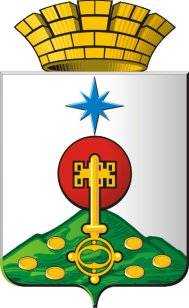 Расходы на образование
Основные направления расходов в области образования
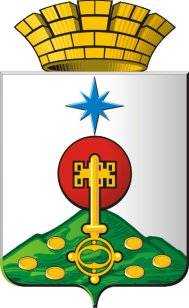 Расходы на культуру
Оказание услуг в сфере культуры осуществляют :
Центр культуры и искусства и 8 структурных подразделений
10 библиотек
Музей
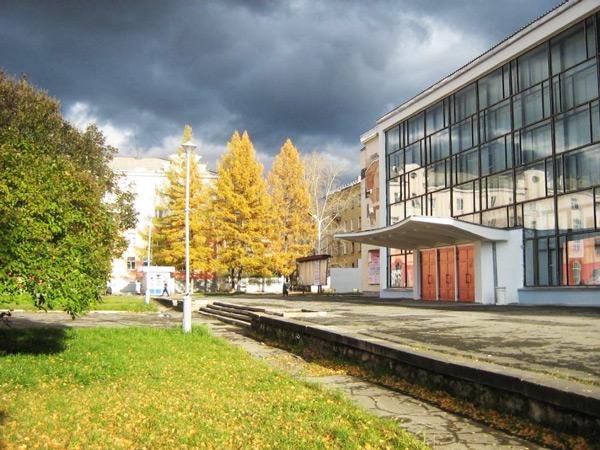 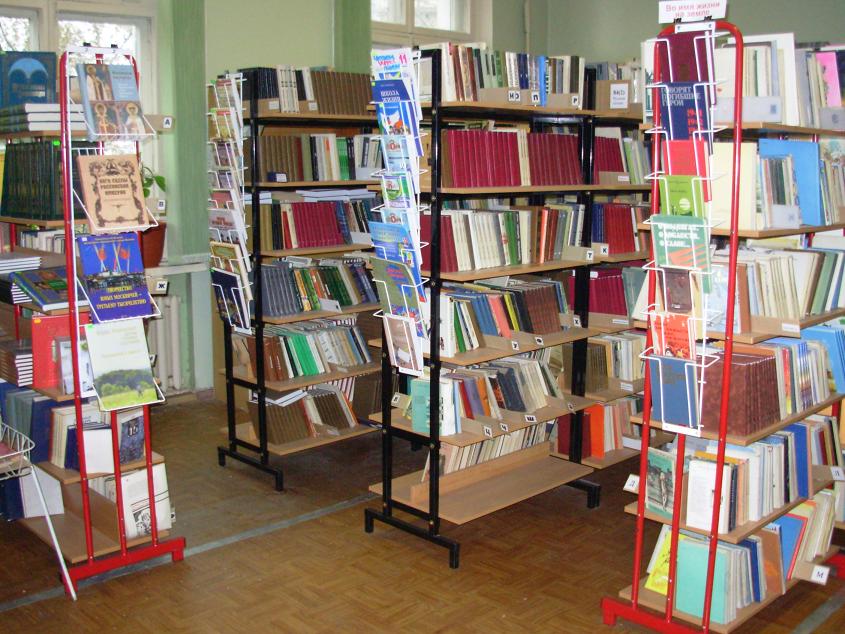 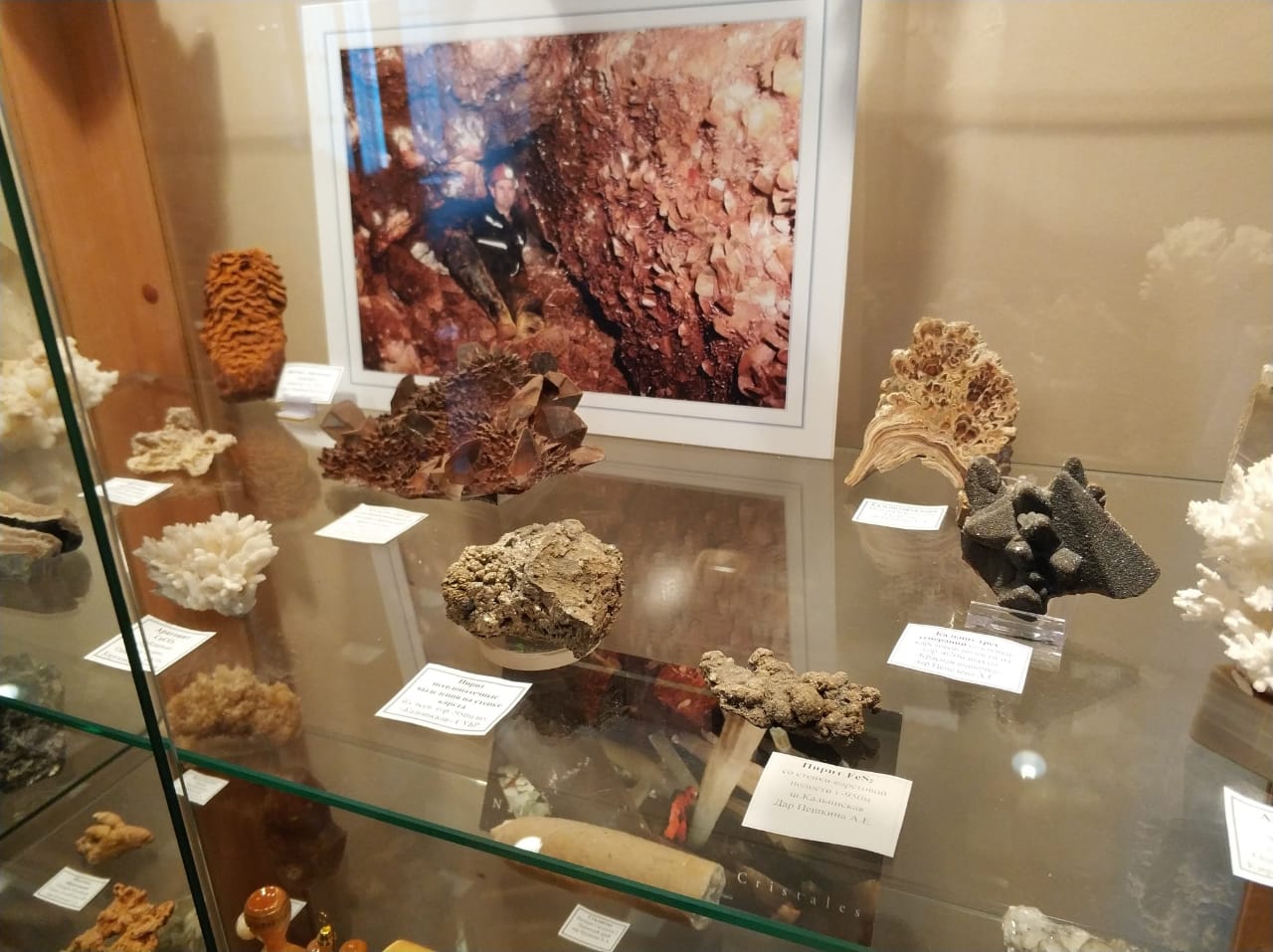 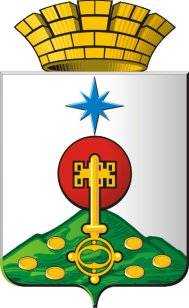 КУЛЬТУРА, КИНЕМАТОГРАФИЯ За 2022 год исполнение по разделу составляет 106424,5 ТЫС. РУБ.
обеспечение деятельности муниципального музея, на информатизацию музея, создание музейных экспозиций и выставок, виртуальных проектов, проведение ремонтных работ, приобретение устройств (средств) дезинфекции
7322,4 тыс. руб.
Организация и проведение мероприятий в сфере туризма и туристической деятельности, в том числе издание рекламной информационной печатной продукции и поддержка народных художественных промыслов
50,0 тыс.руб.
обеспечение деятельности муниципальных библиотек, на информатизацию библиотек, на комплектование книжных фондов, проведение ремонтных работ, приобретение устройств (средств) дезинфекции
20414,6 тыс. руб.
Капитальный ремонт и ремонт памятников истории и культуры, относящихся к муниципальной собственности
291,4 тыс.руб.
организация и обеспечение деятельности учреждений культуры и искусства культурно-досуговой  сферы, проведение мероприятий в сфере культуры и искусства, приобретение устройств (средств) дезинфекции
78346,1
тыс. руб.
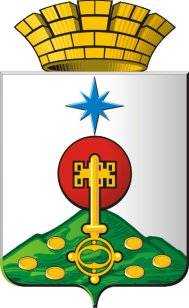 Расходы на физическую культуру и спорт
Основные направления расходов в области физической культуры и спорта:
Мероприятия по поэтапному внедрению Всероссийского  физкультурно – спортивного комплекса «Готов к труду и обороне»
Проведение физкультурно-
оздоровительных и спортивно-
массовых мероприятий
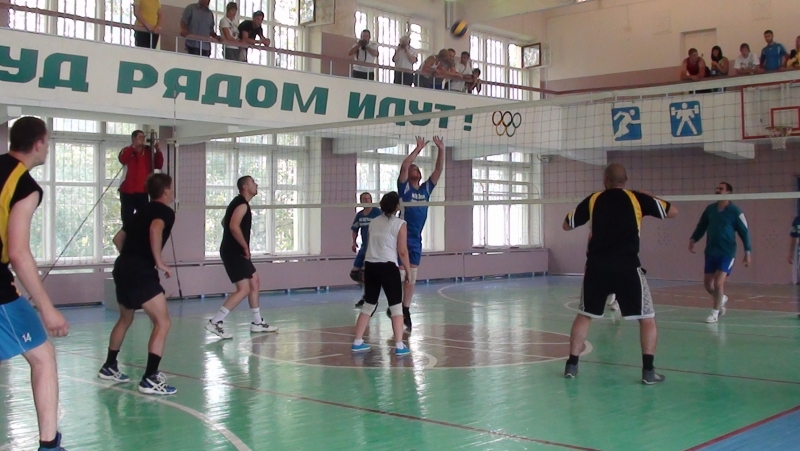 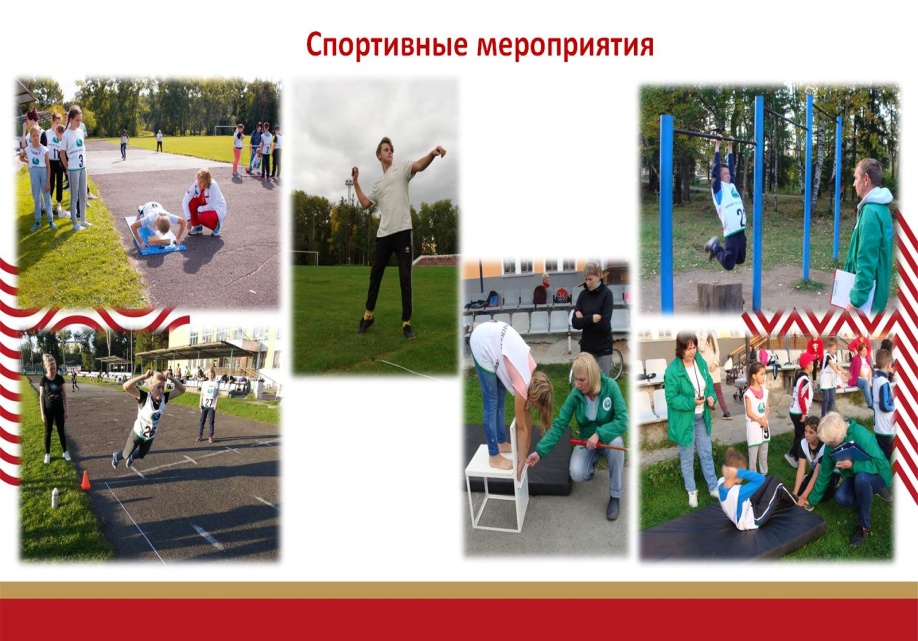 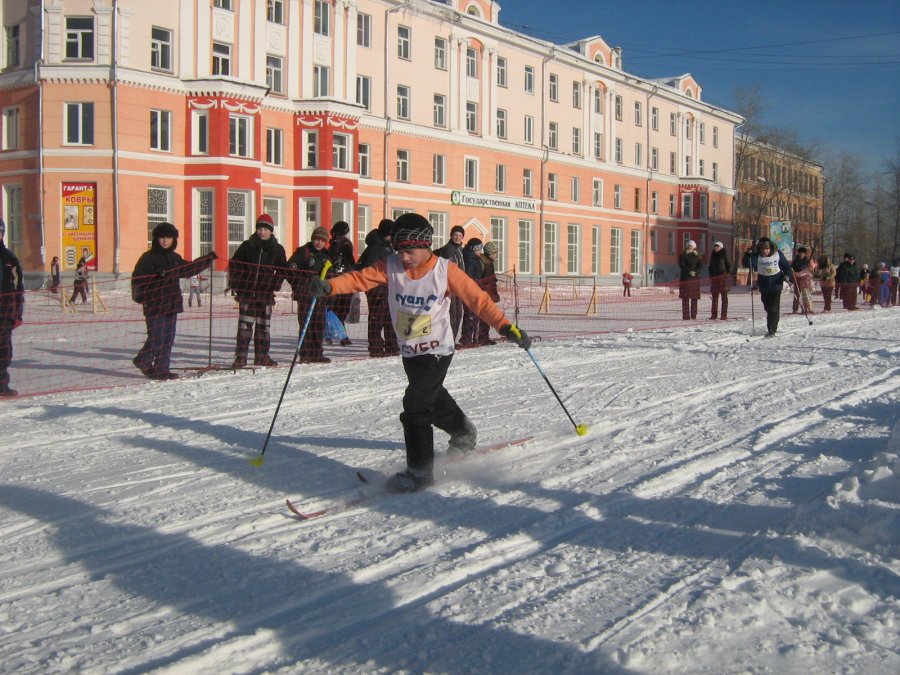 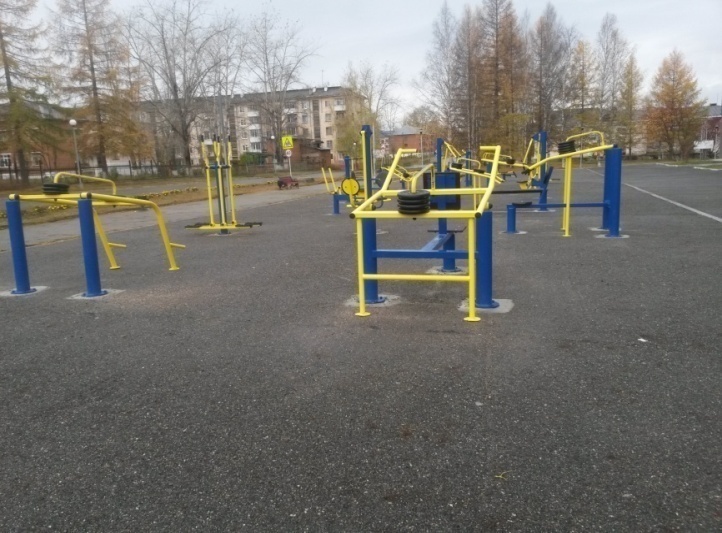 Поддержка спортивных команд
и клубов для участия в
спортивных соревнованиях
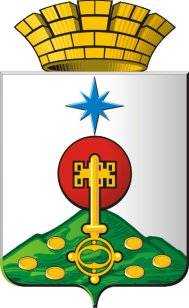 ФИЗИЧЕСКАЯ КУЛЬТУРА И СПОРТРасходы по подразделу составляют 77151,6 тыс. руб.
НАЦИОНАЛЬНАЯ БЕЗОПАСНОСТЬ И ПРАВООХРАНИТЕЛЬНАЯ ДЕЯТЕЛЬНОСТЬ За 2022 год исполнение по разделу составляет                       10 059,9  тыс. руб.
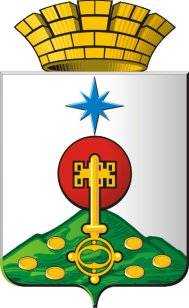 НАЦИОНАЛЬНАЯ ЭКОНОМИКАЗа 2022 год исполнение по разделу составляет 101 373,9 тыс. руб.
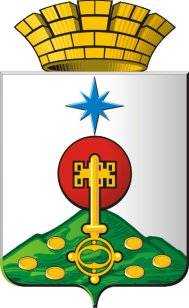 Приоритетные направления  расходов в области национальной экономики
Ремонт и содержание автомобильных 
дорог Североуральского 
городского округа за счет 
средств местного бюджета 
в сумме 49,0 млн. рублей;
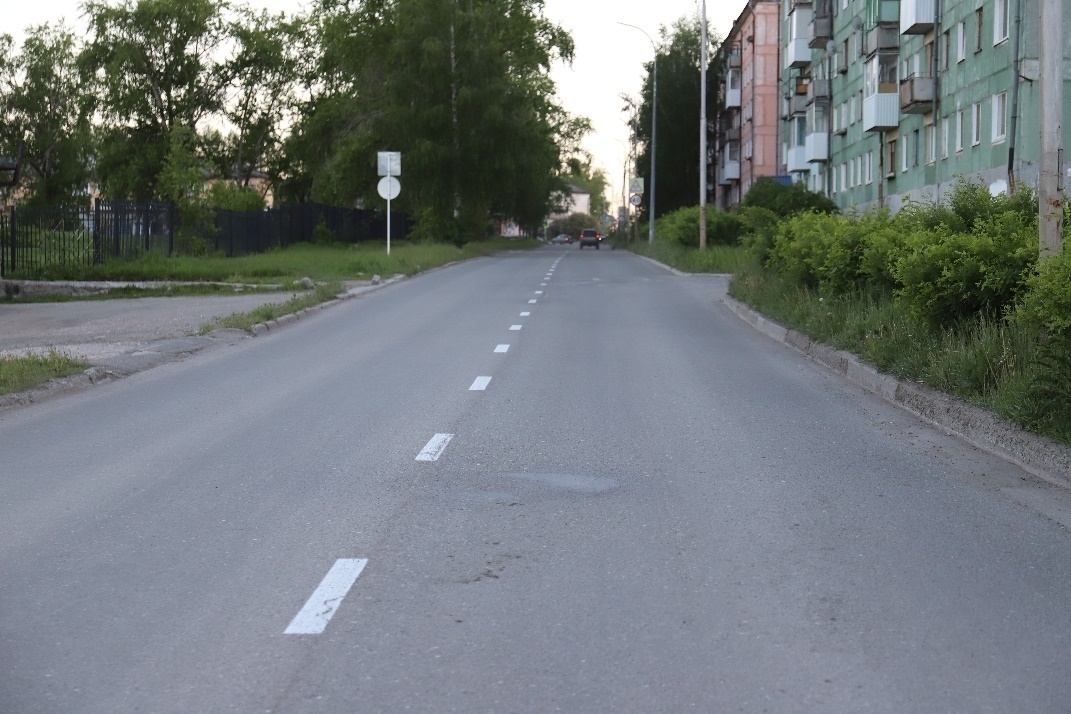 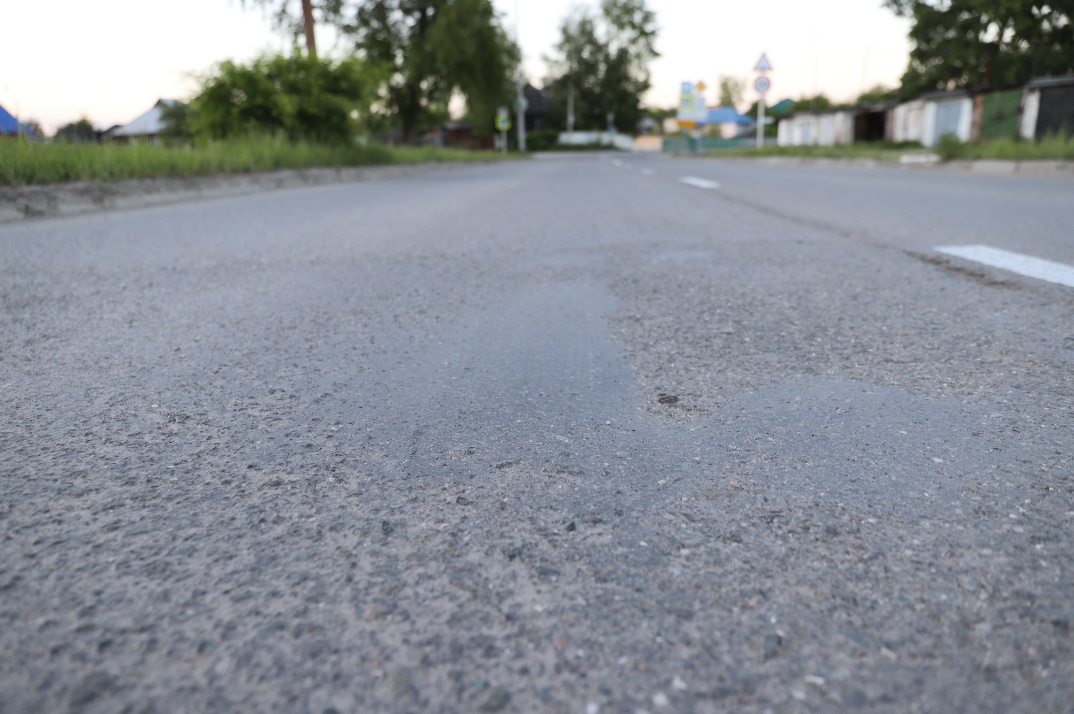 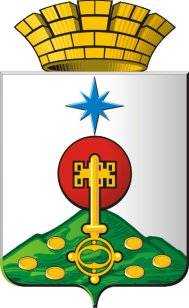 НАЦИОНАЛЬНАЯ ЭКОНОМИКА                                    Исполнение по разделу за 2022 год составляет 101373,9 тыс. руб.
1 989,2 тыс.руб.
6 389,8 тыс.руб.
90 515,7
тыс. руб.
800,0 тыс.руб.
Организация мероприятий при осуществлении деятельности по обращению с животными без владельцев
Предоставление субсидий организациям, в целях возмещения недополученных доходов в связи с осуществлением перевозок отдельных категорий граждан Североуральского городского округа в виде продажи наборов абонементов для проезда на пригородных и сезонных маршрутах Североуральского городского округа на льготных условиях.– 1 500,0 т.р.;              работы, связанные с осуществлением регулярных перевозок пассажиров и багажа автомобильным транспортом общего пользования по муниципальной маршрутной сети в границах Североуральского городского округа по регулируемым тарифам – 4 889,8 т.р.
Расходы направлены:
 на содержание автомобильных дорог общего пользования местного значения, мостов и средств регулирования дорожного движения в сумме 23 393,7 тыс.руб.;
на ремонт автомобильных дорог общего пользования местного значения и искусственных сооружений, расположенных на них  –            25 575,2 тыс. руб.;
на разработку и экспертизу  проектно-сметной  документации  по капитальному ремонту, строительству, реконструкции мостов и автомобильных дорог общего пользования местного значения в сумме -  432,8 тыс.руб.;    
 на капитальный ремонт автомобильной дороги ул. Каржавина в городе Североуральске в сумме 35 426,2 тыс. руб.;
 на мероприятия по обеспечению безопасности дорожного движения в сумме 4 717,5 тыс.рублей;
 на приобретение машин, оборудования, транспортных средств для обеспечения сохранности автомобильных дорог общего пользования местного значения и искусственных сооружений, расположенных на них в сумме 970,3 тыс.рублей.
Мероприятия в области лесного хозяйства
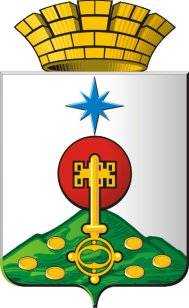 НАЦИОНАЛЬНАЯ ЭКОНОМИКА
1 679,2 тыс. руб.
Расходы направлены:
 На развитие информационно-телекоммуникационной инфраструктуры в сумме 505,0 тыс. руб.;

 На мероприятия по формированию инфраструктуры поддержки субъектов малого и среднего предпринимательства Североуральского городского округа и обеспечение ее деятельности в сумме 200,0 тыс.руб.

На мероприятия по внесению изменений в документацию градостроительного зонирования и территориального планирования,  на разработку проектов планировки территории городского округа, на мероприятия по формированию земельных участков на территории Североуральского городского округа, на мероприятия по формированию земельных участков, занятых парками, скверами в общей сумме 690,0 тыс.руб.;
 На мероприятия по проведению технической инвентаризации объектов недвижимости, находящихся в муниципальной собственности, на паспортизацию автомобильных дорог общего пользования местного значения, на автоматизацию системы учета муниципального имущества (программное обслуживание) в общей сумме 264,2 тыс.руб.;
 На приобретение световозвращающих элементов и распространение их среди дошкольников и учащихся младших классов сумме 20,0 тыс.руб.
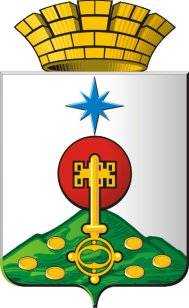 НАЦИОНАЛЬНАЯ ЭКОНОМИКА
Приоритетные направления  расходов в области национальной экономики
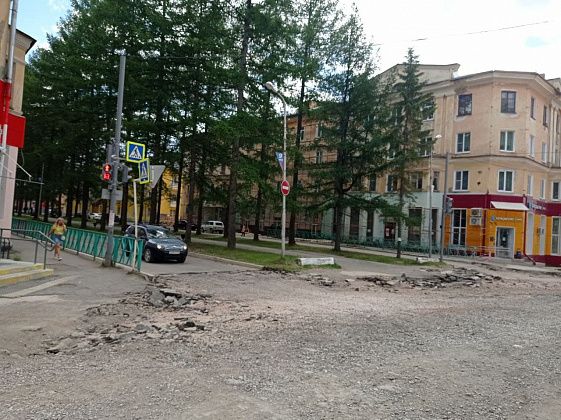 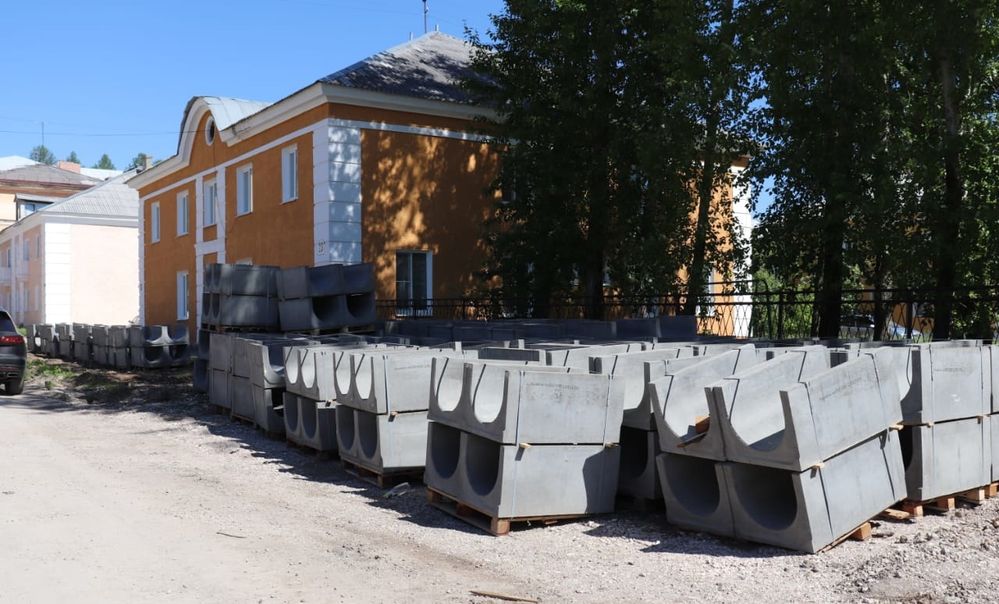 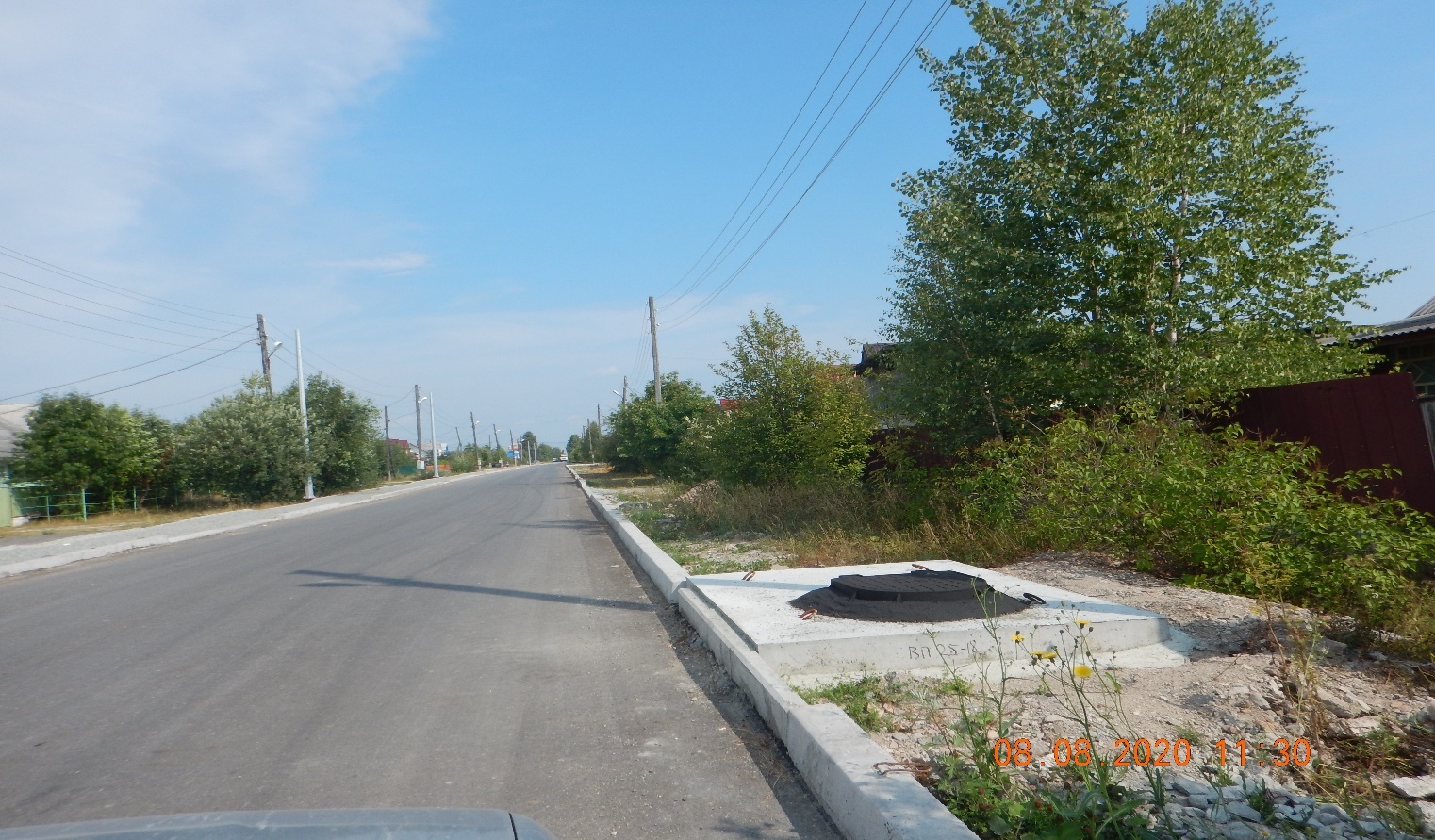 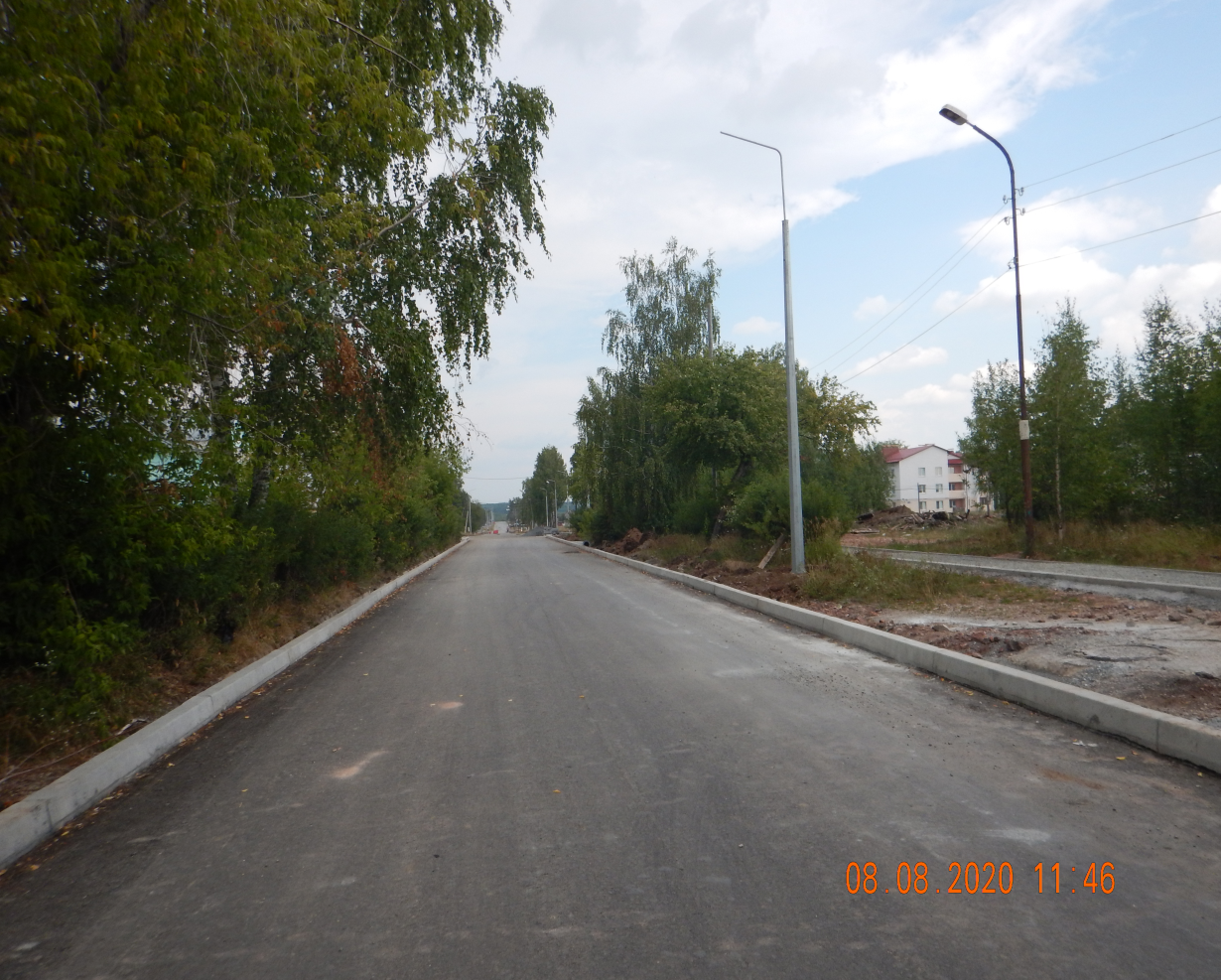 В 2022 году был продолжен капитальный ремонт автомобильной дороги общего пользования местного значения улицы Каржавина в сумме 35,4 млн. руб.
ЖИЛИЩНО-КОММУНАЛЬНОЕ ХОЗЯЙСТВО  Исполнение по разделу за 2022 год составляет 172266,2 тыс. руб.
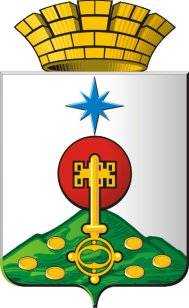 17 002,1
тыс. руб.
17 739,8
тыс. руб.
48 643,0
тыс. руб.
88 881,3 тыс. руб.
БЛАГОУСТРОЙСТВО
1.Расходы направлены на реализацию мероприятий  по подпрограмме «Организация и содержание объектов благоустройства на территории Североуральского городского округа», в т.ч. :
-на озеленение в сумме  2 987,6 тыс. руб.;
-на организацию, содержание и ремонт сетей уличного освещения, в том числе светодиодных консолей в сумме 
28 432,3 тыс. руб.;
-на обустройство и санитарное содержание контейнерных площадок, приобретение контейнеров в сумме 2 294,3 тыс. руб.;
-на прочие мероприятия по благоустройству территории Североуральского городского округа в сумме 10 390,4 тыс. руб.
2. Расходы направлены на реализацию мероприятий  по подпрограмме «Энергосбережение, развитие, модернизация и повышение энергетической эффективности коммунального хозяйства в Североуральском городском округе» в сумме    94,4 тыс. руб.
3. Расходы направлены на реализацию мероприятия  по подпрограмме «Создание и содержание мест захоронения, организация похоронного дела на территории Североуральского городского округа» в сумме 3 269,6 тыс. руб. 
4. Расходы направлены на реализацию муниципальной программы Североуральского городского округа «Формирование современной городской среды на территории Североуральского городского округа»  в сумме  41 412,7 тыс.руб. в т.ч. благоустройство общественных территорий – 33 025,2 тыс.руб.
ЖИЛИЩНОЕ ХОЗЯЙСТВО 
Расходы направлены на:
капитальный ремонт, ремонт жилых помещений 
и общего имущества муниципального жилищного фонда Североуральского городского округа – 
2 776,5 тыс. руб.; 
- уплату взносов на капитальный ремонт общего имущества в многоквартирных домах в качестве собственников помещений в муниципальном жилищном фонде –      6 923,0 тыс. руб.;
- предоставление субсидий на возмещение недополученных доходов в связи с оказанием услуг по содержанию и ремонту муниципального специализированного жилищного фонда (общежитий) – 2 000,0 тыс. руб.;
обследование жилищного фонда на предмет 
признания его аварийным, снос аварийного непригодного для проживания жилищного фонда – 300,0 тыс. руб.;
 капитальный ремонт муниципального жилищного фонда для переселения граждан из аварийного жилья – 4 591,3 тыс.руб.;
 приобретение жилых помещений, в целях формирования муниципального жилищного фонда, в том числе для переселения граждан из жилых помещений, признанных непригодными для проживания и (или) с высоким уровнем износа в Североуральском городском округе, выплаты на возмещение собственникам жилых помещений, изымаемых в целях сноса аварийного жилого фонда Североуральского городского округа – 1 050,0 тыс.руб..;
 приобретение жилья гражданам, нуждающимся в улучшении жилищных условий – 99,0 тыс.руб.
Другие вопросы в области жилищно-коммунального хозяйства 
Расходы направлены на: 
-обеспечение эффективной деятельности  муниципального казенного учреждения «Служба заказчика» в сумме 
16 402,1 тыс. руб.;
 возмещение стоимости гарантированного перечня услуг по погребению в сумме 505,0 тыс.руб.;
 строительство нового городского кладбища, разработка и экспертиза проектно-сметной документации в сумме 20,0 тыс.руб.;
 благоустройство кладбища в городе Североуральске, в том числе разработка и экспертиза проектно-сметной документации в сумме 75,0 тыс. руб.
КОММУНАЛЬНОЕ ХОЗЯЙСТВО
Расходы направлены на:
Закупку контейнеров для раздельного накопления твердых коммунальных отходов –   1 246,6 тыс. руб.;
 строительство, реконструкцию, модернизацию объектов теплоснабжения, водоснабжения и водоотведения, разработку и экспертизу проектно-сметной документации – 17 656,3 тыс. руб.;
 техническое перевооружение, замену оборудования в системе коммунального хозяйства в целях повышения энергетической эффективности – 24 800,1 тыс.руб.;
прочие мероприятия в области повышения энергетической эффективности коммунального хозяйства (разработка топливно-энерготехнического баланса, актуализация схем тепло-, водоснабжения и водоотведения и т.п.) – 289,7 тыс. руб.;
 формирование уставного фонда муниципального унитарного предприятия – 3 000,0 тыс.руб.;
организацию электро-, тепло-, газо- и 
водоснабжения, водоотведения, снабжение населения топливом, в т.ч. путем погашения задолженности, в т.ч. по предоставленным муниципальным образованиям организациям жилищно-коммунального хозяйства муниципальным гарантиям – 
1 650,3 тыс. руб.
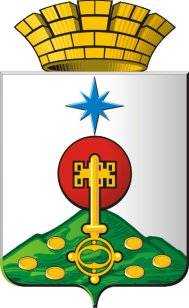 жилищно-коммунальное хозяйство
Три основных направления в расходовании средств:
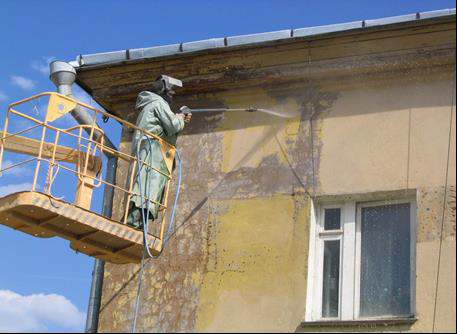 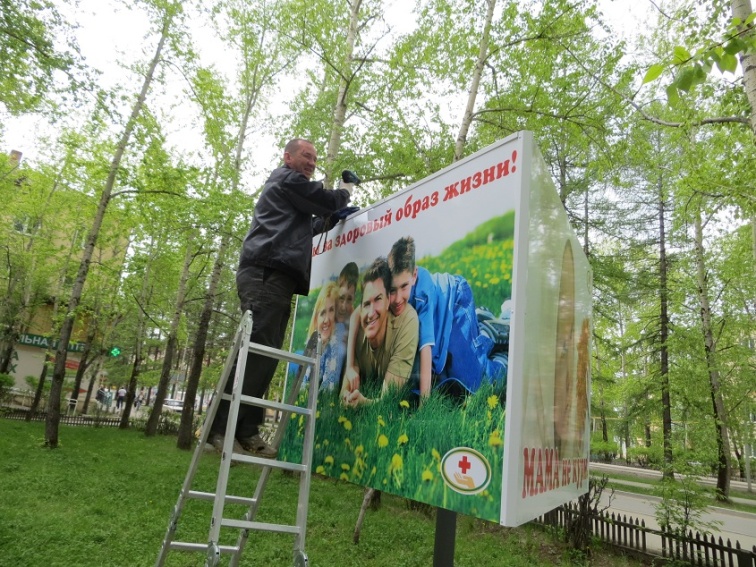 Финансирование
мероприятий в
области коммунального
хозяйства (48,6 млн.рублей)
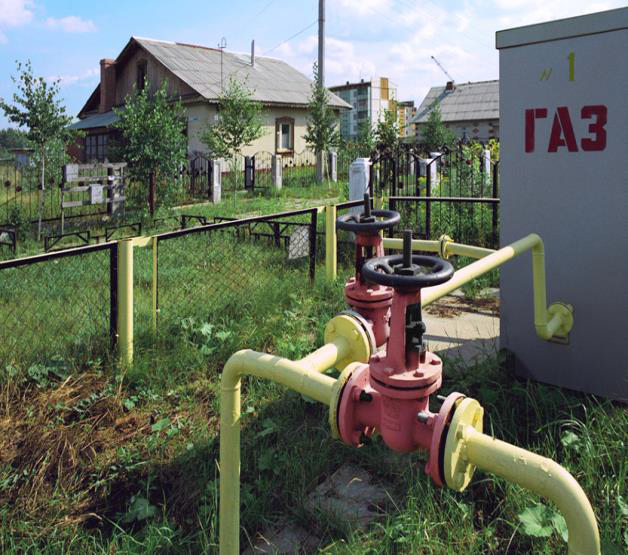 Финансирование
мероприятий в
области жилищного
хозяйства ( 17,7 млн.рублей)
Благоустройство
территории
(88,9 млн.рублей)
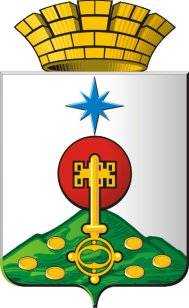 Расходы на жилищно-коммунальное хозяйство
Приоритетные направления  расходов в области ЖКХ
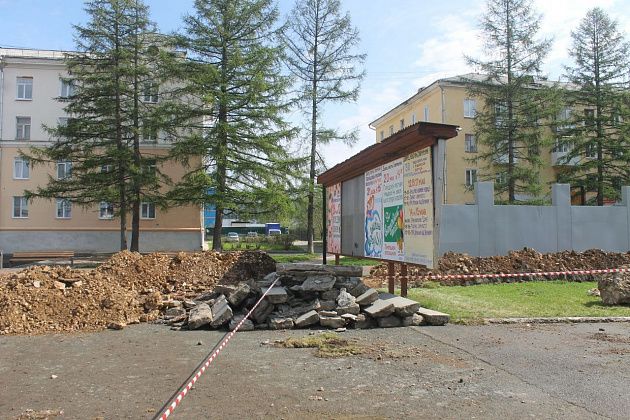 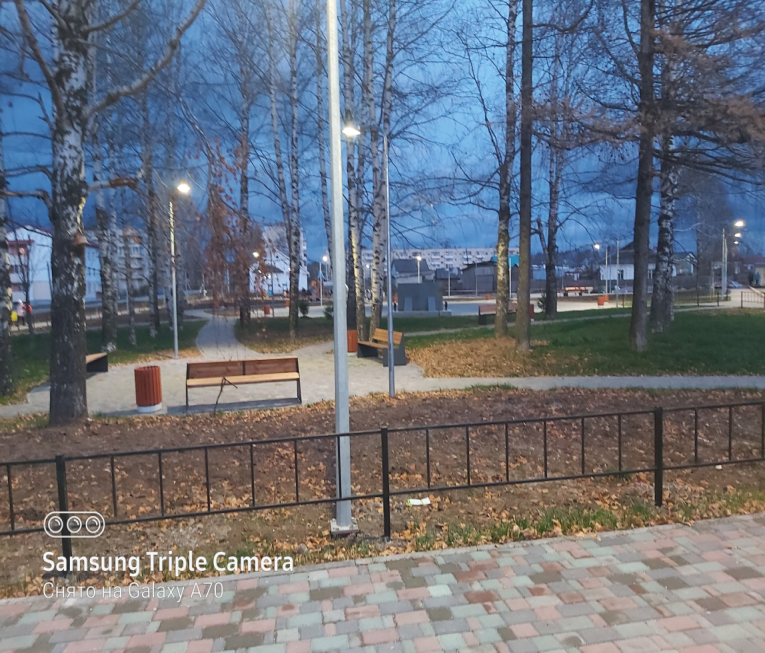 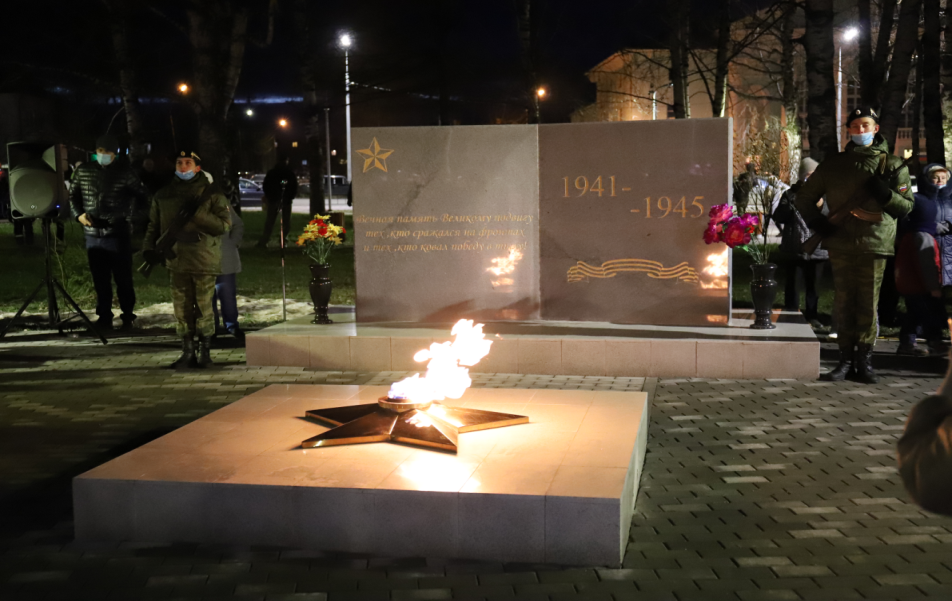 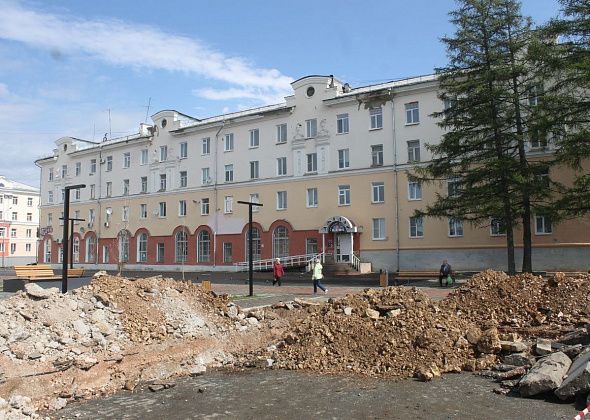 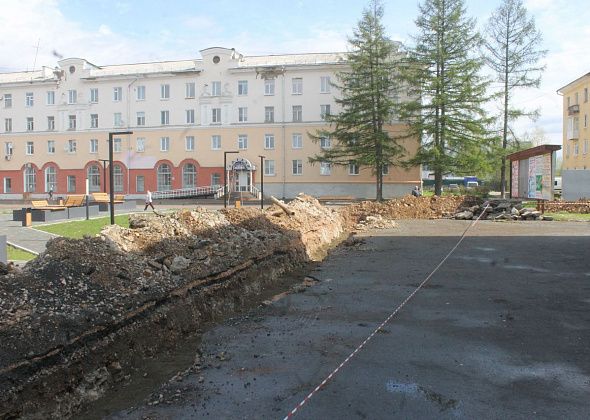 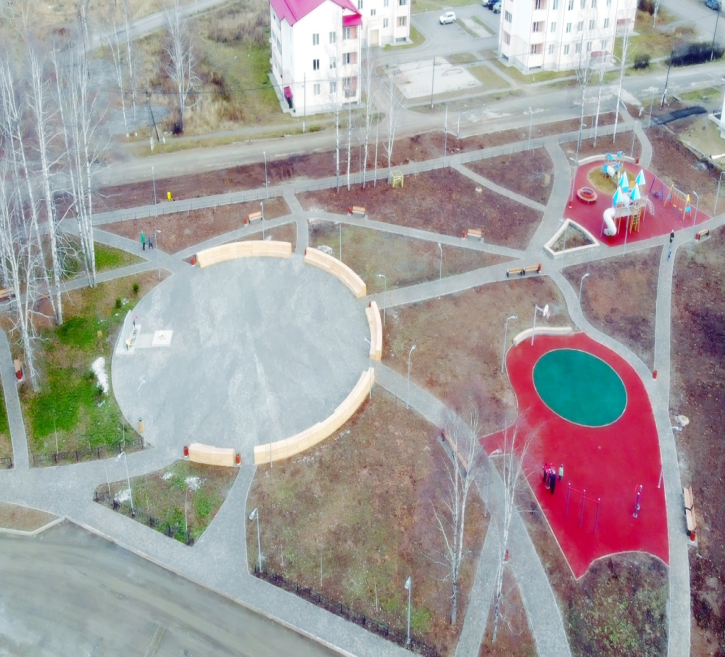 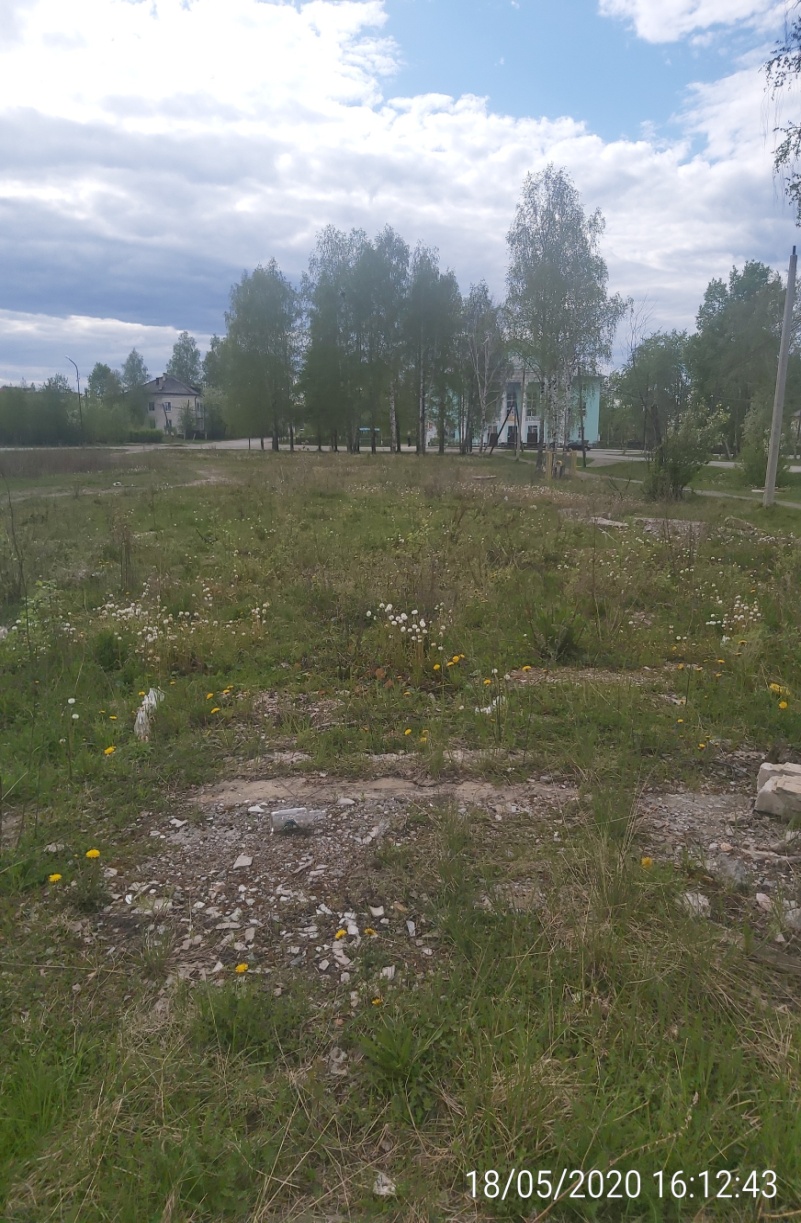 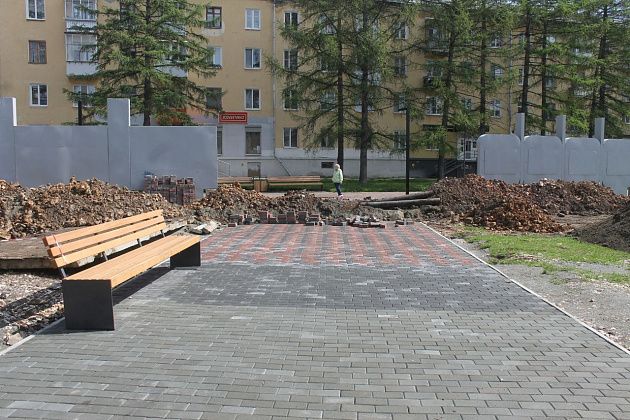 В 2022 году продолжено  благоустройство места общего пользования Североуральского городского округа - площади Мира (II этап) в сумме 30,0 млн. рублей
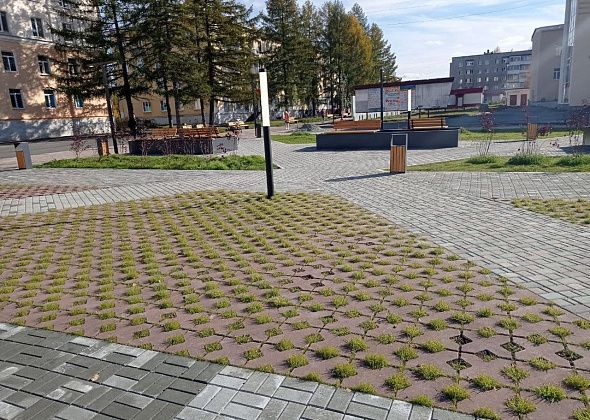 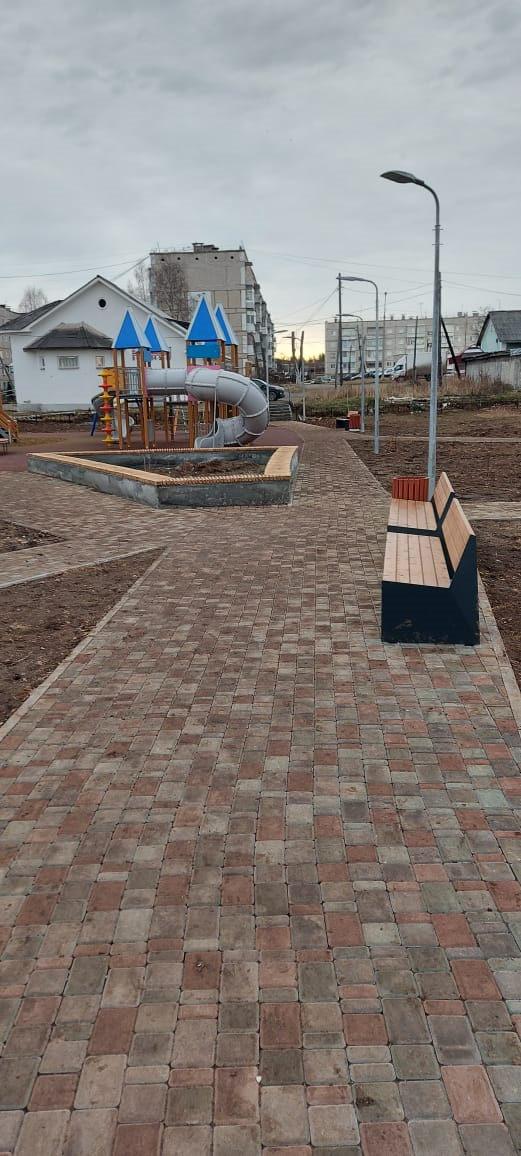 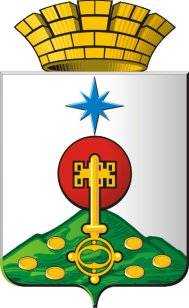 Расходы на жилищно-коммунальное хозяйство
Приоритетные направления  расходов в области ЖКХ
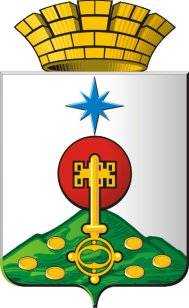 Расходы на жилищно-коммунальное хозяйство
РАСХОДЫ   БЮДЖЕТА   НА   БЛАГОУСТРОЙСТВО   ГОРОДА
тыс. рублей
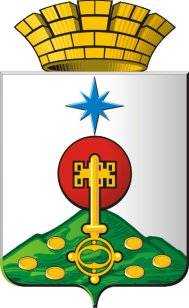 Расходы на жилищно-коммунальное хозяйство
РАСХОДЫ   БЮДЖЕТА   НА   БЛАГОУСТРОЙСТВО   ГОРОДА
тыс. рублей
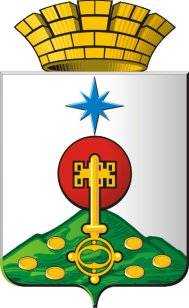 СОЦИАЛЬНАЯ ПОЛИТИКАРасходы по подразделу составляют 165 197,1 тыс. рублей
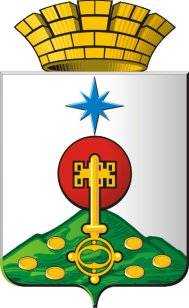 СОЦИАЛЬНАЯ ПОЛИТИКА
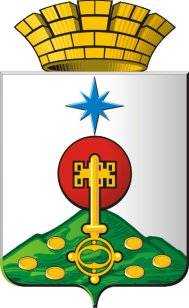 СРЕДСТВА МАССОВОЙ ИНФОРМАЦИИ И ОБСЛУЖИВАНИЕ ГОСУДАРСТВЕННОГО И МУНИЦИПАЛЬНОГО ДОЛГА
СРЕДСТВА МАССОВОЙ ИНФОРМАЦИИ 
 Расходы по подразделу составляют 
1 704,6  тыс. руб.
ОБСЛУЖИВАНИЕ ГОСУДАРСТВЕННОГО И МУНИЦИПАЛЬНОГО ДОЛГА
Расходы по подразделу составляют 21,6 тыс. руб.
- Расходы на предоставление субсидий на финансовое обеспечение муниципального задания на оказание муниципальных услуг МАУ СГИСР «Северный вестник» в сумме 496,8 тыс.руб.;
- Опубликование нормативных правовых актов и освещение деятельности органов местного самоуправления Североуральского городского округа в сумме 1 207,8 тыс.руб.
Расходы на обслуживание муниципального долга
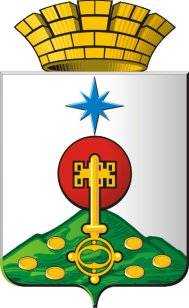 Размер муниципального долга Североуральского городского округа, и объем расходов на его обслуживание
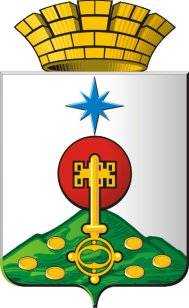 О Финансовом управлении
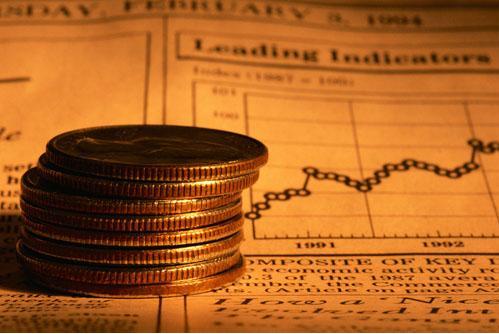 Разработчиком презентации «Бюджет для граждан» является Финансовое управление Администрации Североуральского городского округа
Основные задачи управления:

1. Составление проекта бюджета на очередной финансовый год и плановый период;
2. Организация исполнения бюджета;
3. Осуществление финансового контроля за исполнением бюджета
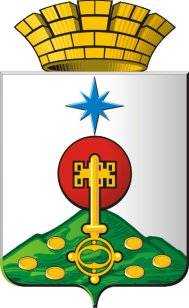 СПАСИБО ЗА ВНИМАНИЕ !